Non-Operative Full Thickness Rotator Cuff Tear
Fellow: Dr Simon Grange
Preceptor: Dr Richard Boorman
Advisor: Kristie Moore
Sport Medicine Clinic, University of Calgary
Alberta Bone and Joint Health Institute McCaig Institute
Rotator Cuff, Full Thickness Tear, Rehabilitation
Identification of Favourable Prognostic Factors For Non-Operative Management of Full Thickness Rotator Cuff Tears Grange SAW1, 2, 3, Moore K1, Boorman RS1
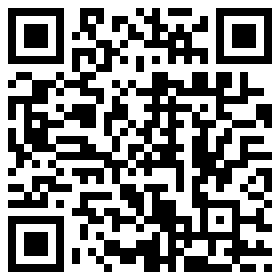 [1] Sport Medicine Clinic, University of Calgary
[2] Alberta Bone and Joint Health Institute
[3] Faculty of Rehabilitation Medicine, University of Alberta
Funding	& Acknowledgements
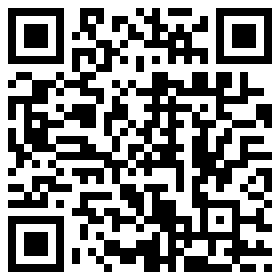 The work has been funded through;
Sport Medicine Clinic (UoC) 
Alberta Bone and Joint Health Institute (ABJHI) 
Explore the potential for formalizing non-operative therapeutic approaches as part of a holistic approach to musculoskeletal care
Future work will be supported as part of the Calgary Orthopaedic Research and Education Fund (COREF)
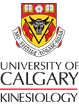 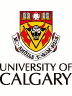 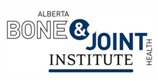 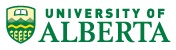 Level of Evidence
This study is rated as level III 
Therapeutic study 
Retrospective analysis of a matched cohort
O RT
O RC
To identify who is likely to benefit from Non-operative measures
To identify who is NOT likely to benefit from Non-operative measures
Background
Background
Main indications for surgical intervention when treating full thickness rotator cuff tears;
Relief of pain 
Restoration of  function 
Previous studies investigated the role of conservative measures
This study explores non-operative management as an alternative to surgery
Multiple regression analysis of retrospective data to identify factors affecting the likelihood of success
The Time is always NOW
By 2025;
UK doubling the over 80 population
10% have dementia
By 2050;
UK may go bankrupt
Health Economic Efficiency will decide
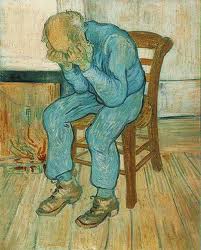 Van Gogh 1890
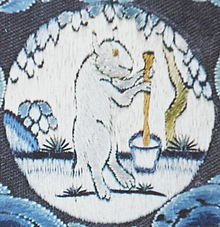 White Hare is
on the moon is making 
elixir of immortality
Xu Fu's first expedition to the Mount of the immortals. 650 AD
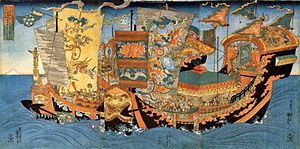 7
Copyright Simon Grange
Turning back the tide
King Cnut (Canute)
Danish King of England 
1032
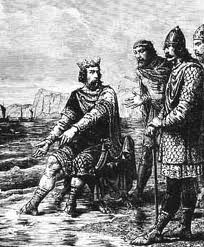 The World is flattening out
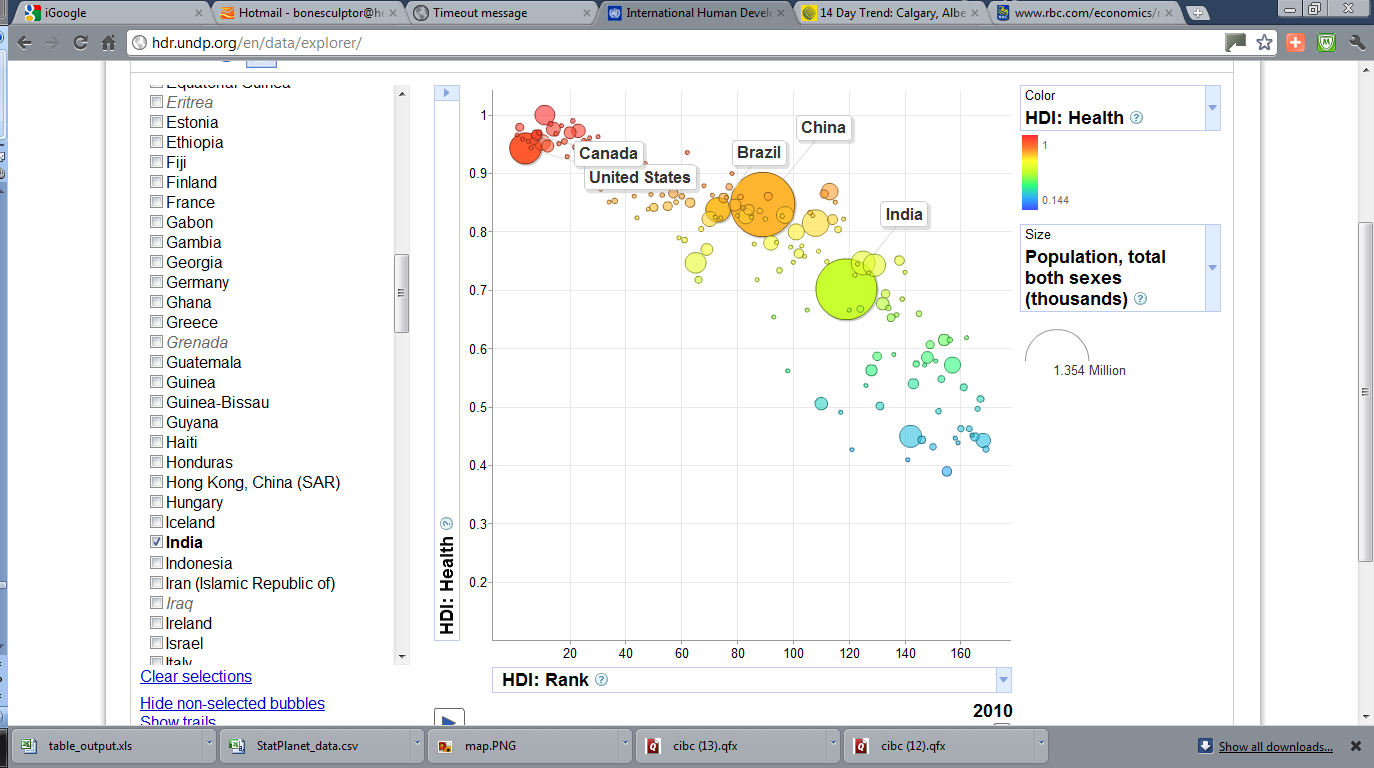 Methodology
Methods
Subjects were drawn from the population of subjects attending;
University of Calgary (UoC) 
Sport & Exercise Medicine Clinic (SMC)
Managed using;
UoC Non-operative 
Rotator Cuff 
Home Rehabilitation Program
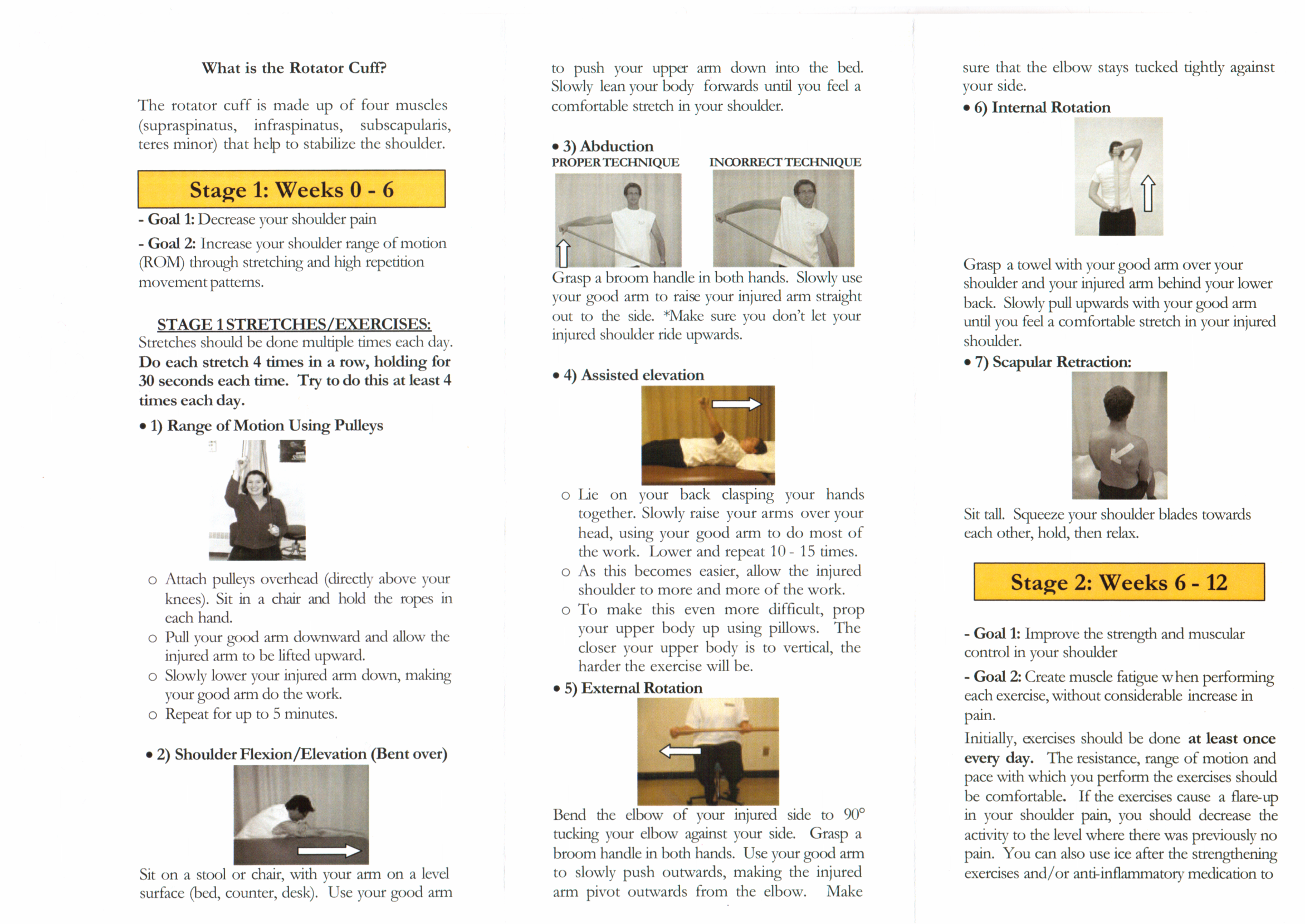 Stretching
Strength
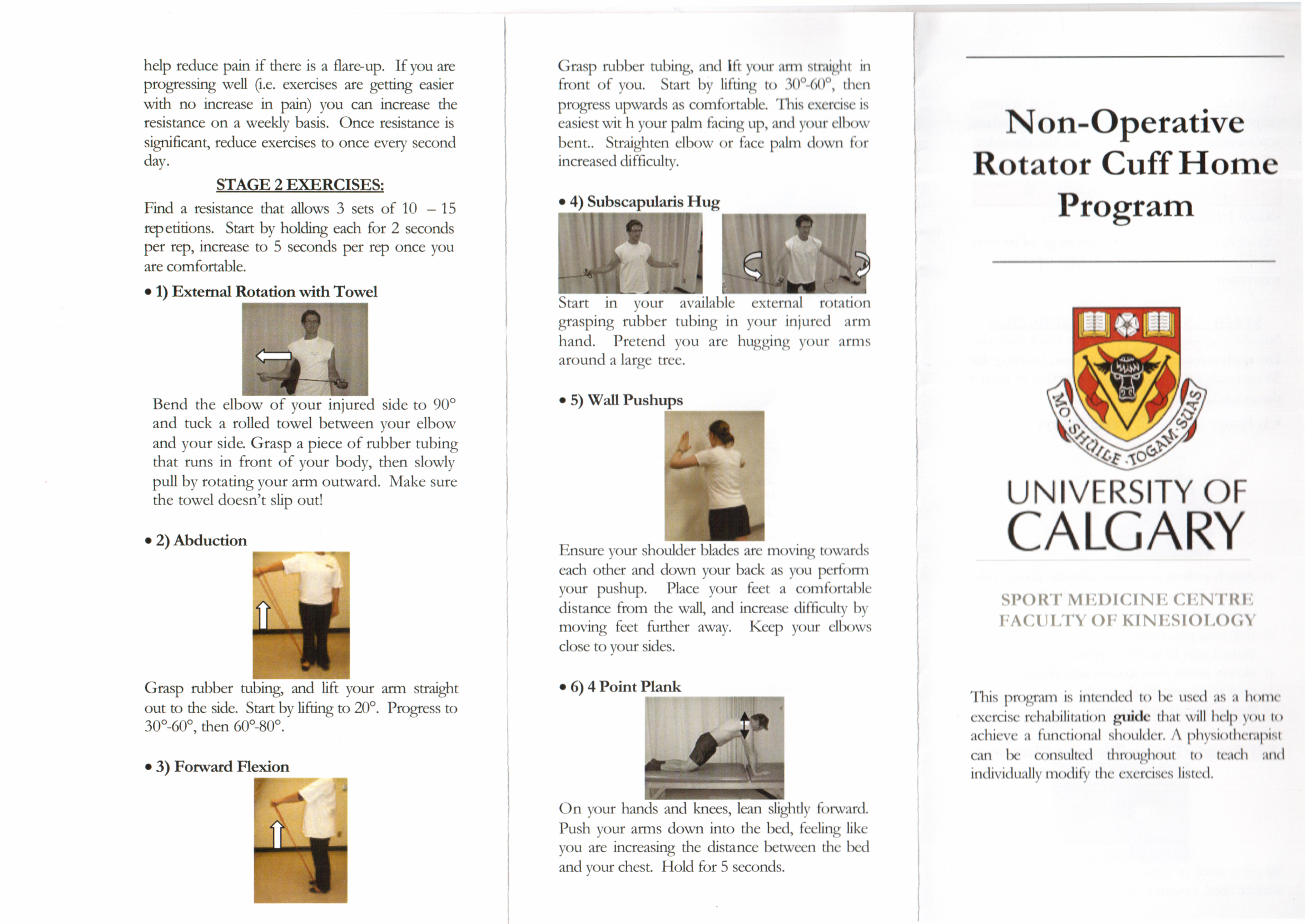 Strength
Results
Results
The non-operative management group had mean scores comparable to the operative management group at 2 years (p=0.05) 
Significant reduction in the incidence of pain following rehabilitation compared with the operative group (n=159)
Continuous Variables Considered
http://www.bjjprocs.boneandjoint.org.uk/content/93-B/SUPP_IV/570.5.abstract  for Rotator Cuff Quality of Life score (RCQOL) information
Discrete Variables Considered
Comparison Between Two Groups of Subjects
‘Successful’ and ‘Failed’ non-operative therapy 
for full thickness rotator cuff tears
Univariate Models
Non-Op Retrospective Regression Analysis
Bivariate Models
Non-Op Retrospective Regression Analysis (I)
Bivariate Models
Non-Op Retrospective 
Regression Analysis (2)
Discussion
Discussion
The non-operative management of small to medium rotator cuff tears offers a viable alternative to the operative path within a selected cohort of subjects 
The findings are important for clinicians and subjects
Faster, well structured rehabilitation philosophy; 
Returning subjects to good functional activity without the need for surgical reconstruction
Validation will be by applying this model to a prospective cohort of subjects
Conclusion I
Identifying risk factors through multivariate retrospective analysis of outcomes 
Creates a framework for a prospective study
Evaluation of non-operative treatment of full thickness rotator cuff tears
Validates this approach 
Appropriate way to steer the future management of rotator cuff pathology
Ongoing Prospective trial now established
Results anticipated in 2013
Conclusion II
Key factors for accommodating the high burden of disease;
RT      O Identifies subjects likely to benefit from 
    non-operative management 
Treat these in a cost effective manner
Avoid delaying the surgery for those who can be confidently predicted to fail conservative measures
RT      O Identifies subjects likely to benefit from operative management 
The non-operative management technique influences the subjects’ outcomes
Key criteria can be identified to better target such rehabilitation management
Conclusion III
Application of an already validated rehabilitation approach 
Confirms association with a well-defined subject population
Successful results for non-operative intervention can be demonstrated for a selective group of subjects
Rotator cuff tears of less than 1cm in size 
Patient under 55 years of age
Dominant shoulder 
High RCQOL score (over 50/100) at presentation
Conclusion IV
Application to other populations is possible
Prospective trial already underway
Foundation for validation and adoption of the technique
Retrospective  matched cohort leads to a prospective study
O RT O O
O RC O O
Possible to provide appropriate training programmes 
Customised to the individual
Appropriate feedback to monitor progress 
Integrate the rehabilitation approach with the conventional orthopaedic management
References I
(1) 	Morrison DS et al. Non-operative treatment of subacromial impingement syndrome. J Bone Joint Surg Am. 79[5], 732-737. 2011. 
	(2) 	Coghlan Jennifer et al. Surgery for rotator cuff disease. The Cochrane Library 1. 2008. 
	(3) 	Tashjian RZ, Deloach J, Porucznik CA, Powell AP. Minimal clinically important differences (MCID) andápatient acceptable symptomatic state (PASS) forávisual analog scales (VAS) measuring pain in patientsátreated for rotator cuff disease. Journal of Shoulder and Elbow Surgery 2011 Nov;18(6):927-32.
	(4) 	AAOS Clinical Practice Guidelines Unit. AAOS Guideline on Optimizing the Management of Rotator Cuff Problems.  2012. 
	(5) 	Gerald R.WilliamsJr. M, Charles A.RockwoodJr. M, Louis U.Bigliani M, Joseph P.Iannotti MP, Walter Stanwood M. Rotator Cuff Tears: Why Do We Repair Them? J Bone Joint Surg Am. 86[12], 2764-2776. 1-12-2004. 
	(6) 	DALTON SE. THE CONSERVATIVE MANAGEMENT OF ROTATOR CUFF DISORDERS. Rheumatology 1994 Jul 1;33(7):663-7.
	(7) 	Bj+Ârnsson HC, Norlin R, Johansson K, Adolfsson LE. The influence of age, delay of repair, and tendon involvement in acute rotator cuff tears. Acta Orthop 2011 Mar 24;82(2):187-92.
	(8) 	Burkhart SS, Danaceau SM, Pearce CE. Arthroscopic rotator cuff repair: Analysis of results by tear size and by repair technique-margin convergence versus direct tendon-to-bone repair. Arthroscopy: The Journal of Arthroscopic & Related Surgery 2001 Dec;17(9):905-12.
	(9) 	Burkhart SS, Lo IKY. Arthroscopic Rotator Cuff Repair. J Am Acad Orthop Surg 2006 Jun 1;14(6):333-46.
	(10) 	Yamaguchi K. Mini-open rotator cuff repair: an updated perspective. Instr Course Lect. 50, 53-61. 2001. 
	(11) 	Churchill RS, Ghorai JK. Total cost and operating room time comparison of rotator cuff repair techniques at low, intermediate, and high volume centers: Mini-open versus all-arthroscopic. Journal of Shoulder and Elbow Surgery 2010 Jul;19(5):716-21.
	(12) 	Severud EL, Ruotolo C, Abbott DD, Nottage WM. All-arthroscopic versus mini-open rotator cuff repair: A long-term retrospective outcome comparison. Arthroscopy: The Journal of Arthroscopic & Related Surgery 2003 Mar;19(3):234-8.
	(13) 	Fukuda H. THE MANAGEMENT OF PARTIAL-THICKNESS TEARS OF THE ROTATOR CUFF. J Bone Joint Surg Br 2003 Jan 1;85-B(1):3-11.
References II
(14) 	Teefey SA et al. Detection and quantification of rotator cuff tears. Comparison of ultrasonographic, magnetic resonance imaging, and arthroscopic findings in seventy-one consecutive cases. J Bone Joint Surg Am. 86-A[4], 708-716. 2004. 
	(15) 	Iannotti JP et al. Accuracy of office-based ultrasonography of the shoulder for the diagnosis of rotator cuff tears. J Bone Joint Surg Am. 87[6], 1305-1311. 2005. 
	(16) 	Reinus WR, Shady KL, Mirowitz SA, Totty WG. MR diagnosis of rotator cuff tears of the shoulder: value of using T2- weighted fat-saturated images. Am J Roentgenol 1995 Jun 1;164(6):1451-5.
	(17) 	Walz D, Miller T, Chen S, Hofman J. MR imaging of delamination tears of the rotator cuff tendons. Skeletal Radiology 2007 May 1;36(5):411-6.
	(18) 	Maman E et al. Outcome of nonoperative treatment of symptomatic rotator cuff tears monitored by magnetic resonance imaging. J Bone Joint Surg Am. 91[8], 1898-1906. 2009. 
	(19) 	Gladstone JN, Bishop JY, Lo IKY, Flatow EL. Fatty Infiltration and Atrophy of the Rotator Cuff Do Not Improve After Rotator Cuff Repair and Correlate With Poor Functional Outcome. The American Journal of Sports Medicine 2007 May 1;35(5):719-28.
	(20) 	Kandemir U, Allaire R, Debski R, Lee T, McMahon P. Quantification of rotator cuff tear geometry: the repair ratio as a guide for surgical repair in crescent and U-shaped tears. Archives of Orthopaedic and Trauma Surgery 2010 Mar 1;130(3):369-73.
	(21) 	Jain NB, Pietrobon R, Guller U, Ahluwalia AS, Higgins LD. Influence of provider volume on length of stay, operating room time, and discharge status for rotator cuff repair. Journal of Shoulder and Elbow Surgery 2007 Jul;14(4):407-13.
	(22) 	Zingg PO et al. Clinical and structural outcomes of nonoperative management of massive rotator cuff tears. J Bone Joint Surg Am. 89[9], 1928-1934. 2007. 
	(23) 	More KD, Boorman RS, Bryant D, Mohtadi NG, Wiley P, Brett K. PREDICTING PATIENT OUTCOME OF NON-OPERATIVE TREATMENT FOR A CHRONIC ROTATOR CUFF TEAR. Journal of Bone & Joint Surgery, British Volume 2011 Nov 1;93-B(SUPP IV):570.
	(24) 	Rawlings JO, Pantula SG, Dickey DAe. Applied Regression Analysis. Springer; 1998.
	(25) 	Oh JH, Kim SH, Ji HM, Jo KH, Bin SW, Gong HS. Prognostic Factors Affecting Anatomic Outcome of Rotator Cuff Repair and Correlation With Functional Outcome. Arthroscopy: The Journal of Arthroscopic & Related Surgery 2009 Jan;25(1):30-9.
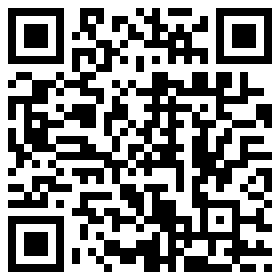 This presentation
Thank you
Questions?
Please contact us for more information: grange@ualberta.ca Or visit our website at; 
http://www.sandbox.ualberta.ca/ 
where there are links to people, projects and ways that you can 
join our collaborations and view our publications
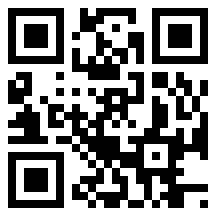 Additional Slides
ICE
Associated Research Programs
Tissue Engineering Program
Previously TE operational research leader for National Inst.
Sports Medicine / Shoulder
Rotator cuff tear 
Rehabilitation
Neuroprostheses
MSK Informatics
Global MSK Network / Virtual Research Environments
Education	
Virtual Learning Environments / MSK Course Convenor (MSc)
Research Program
Building the GBJ and Campus Alberta Concepts
Clinical Fellows
Clinically oriented research assistants
Virtual Research Environments
Building research tools for support of  TR teams
Robotics Sandbox
Our Global Net
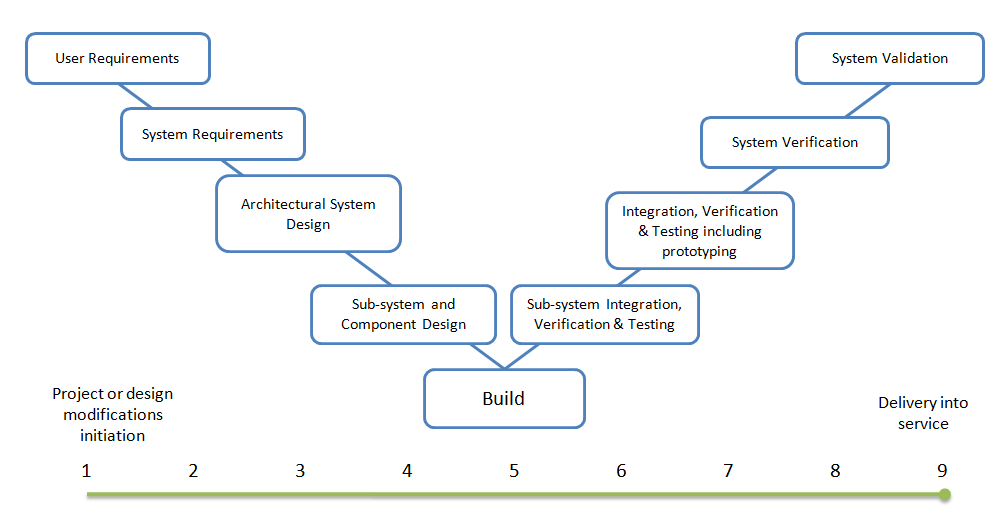 EpistemologyHow do we know what we know?
ἐπιστήμη (epistēmē) = "knowledge, science”
λόγος (logos), = "study of”

Philosophy concerned with the nature and scope (limitations) of knowledge
Jeremy Bentham
"fundamental axiom, 
it is the greatest happiness of the greatest number that is the measure of right and wrong"
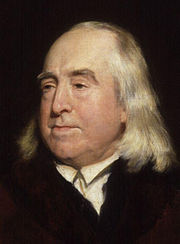 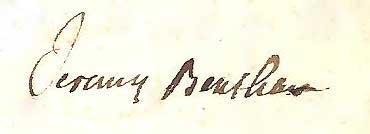 Bentham
Nature has placed mankind under the governance of two sovereign masters, pain and pleasure. 

It is for them alone to point out what we ought to do, as well as to determine what we shall do. On the one hand the standard of right and wrong, on the other the chain of causes and effects, are fastened to their throne. 

They govern us in all we do, in all we say, in all we think …

The Principles of Morals and Legislation. p. 1. (Chapter I) (1789)
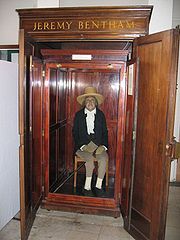 Gandhi
‘The things that will destroy us are;politics without principlespleasure without consciencewealth without workknowledge without wisdombusiness without moralityscience without humanityand worship without sacrifice’
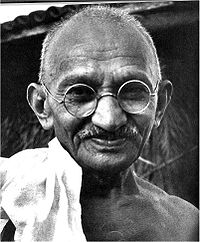 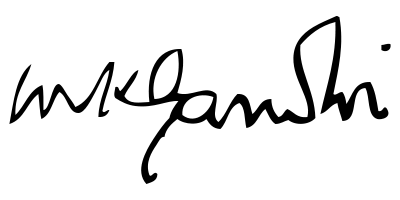 It is all Information Management
One’s and Nought's
Cloud, Information Visualisation and the Wikinomics of Sharing
Nodes 
matter
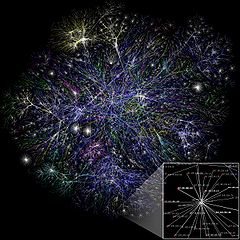 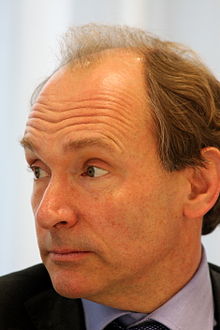 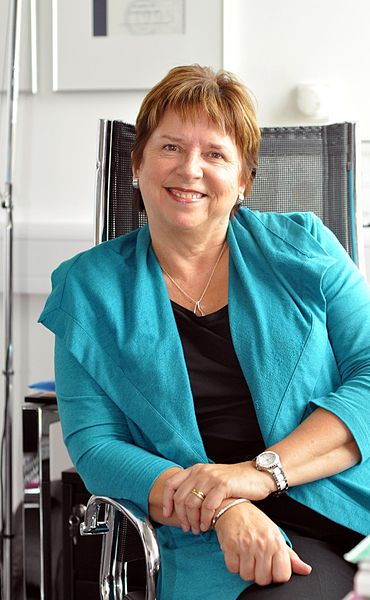 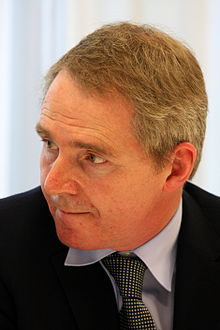 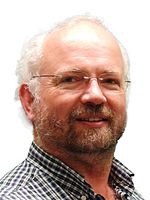 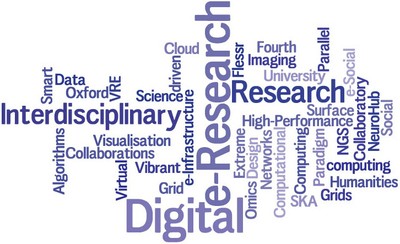 The Rules of Governance are Changing
The strategic domain is policy formation
Building on the impact of
UK Comprehensive Research Network 
EU Directives
Focus on regulation for cell therapies in musculoskeletal science 
Advanced Therapeutic Medicinal Products (ATMP) 
Category of research products
Integration and Collaboration Ensure Regulatory Compliance
Technology Research and Development plans 
Develop in close association between tissue engineering and treating clinicians 
More stringent 
Interventions offered to treat conditions carry unpredictable side effects
Novel therapeutic vectors
Clinical relevance relates to the obligations to
Ensure the best protection for subjects  vs.
Encourage the development of the field
Evidence supports the concept of e-Governance
Translational Research
Conducting scientific research to make the results applicable to the population under study 
Natural and biological, behavioural, and social sciences
Translational Research
Return on Investment
Don’t forget contextualisation
Nature’s imperative (TRL-LS matrix)
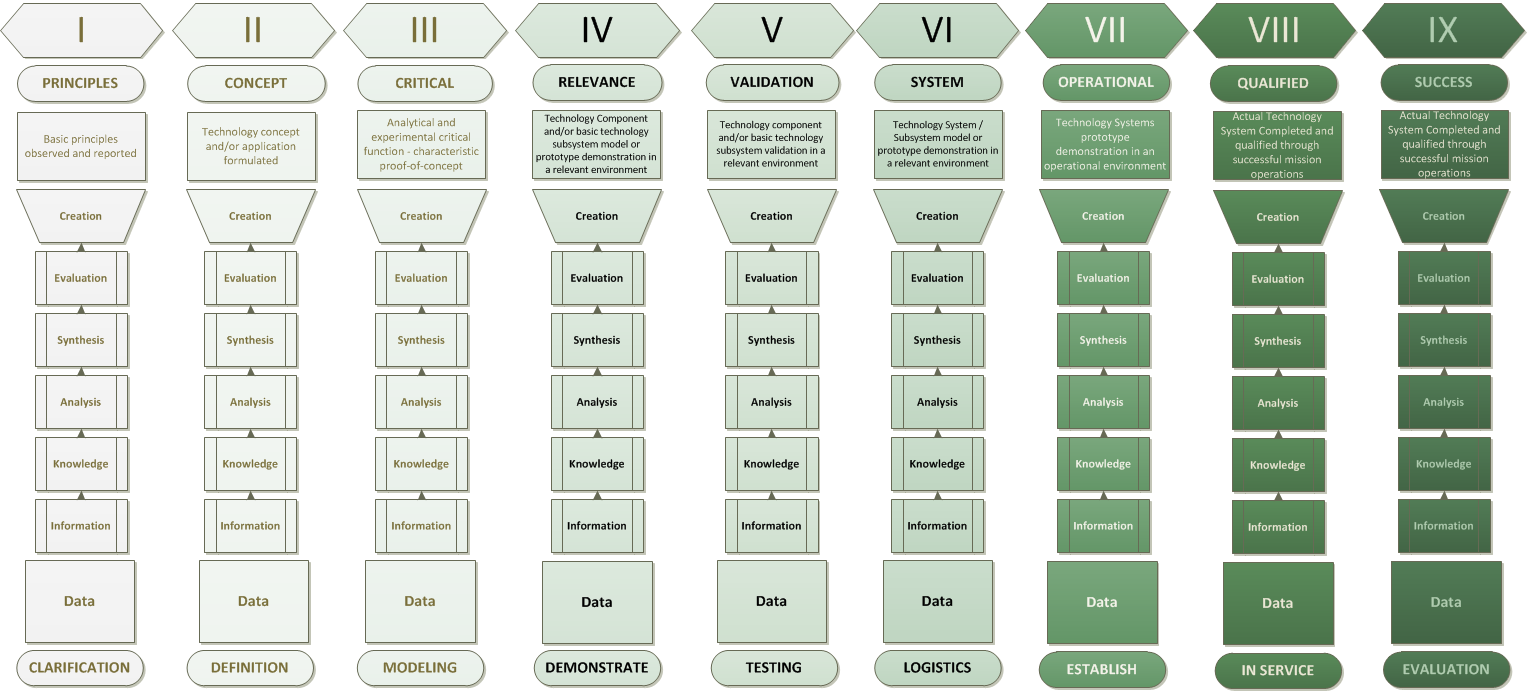 Ecosystem
Knowledge-driven 
Constituents 
Generate, contribute, manage and analyze data across the landscape
Feedback loops 
Accelerate translation of data into useful knowledge
Collaboration
Data sharing, data integration and standards are integral
Seamlessly integrate and structure these data
Winchester – Seat of Power
Nodes matter - The Great Hall
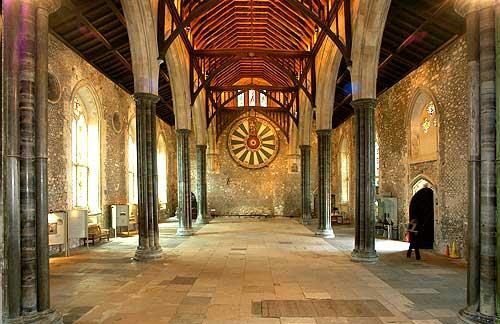 King Arthur’s Round Table
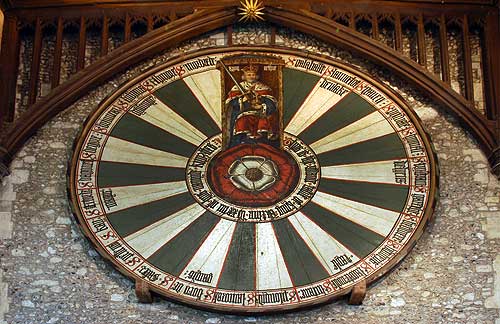 Most informatics systems in use today are inadequate
Handling complicated operations and contextually managing data analysis
Knowledge Transfer (KT)
Cottage Industry 
Threatened

Luddite Rebellion
1812
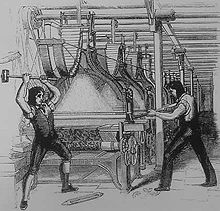 Logic Can Expose Errors
Godel & the US Constitution
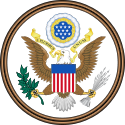 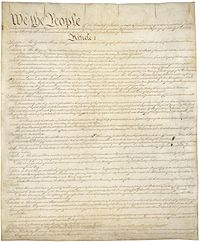 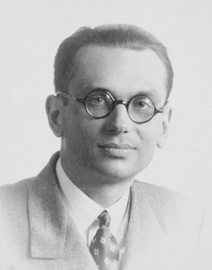 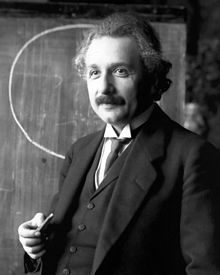 1906 –1978
Statements of a formal theory are written in symbolic form, it is possible to mechanically verify that a formal proof from a finite set of axioms is valid – 
automatic proof verification